Daftar Riwayat Hidup
 
 
DATA PRIBADI
Nama Lengkap		: dr. Prima Kharisma Hayuningrat, Sp.BTKVTempat / Tanggal Lahir	: Nganjuk, 21Nopember 1984Jenis Kelamin		: Laki-lakiStatus Perkawinan	: MenikahAgama			: Islam
Pendidikan		: Dokter Spesialis Bedah Toraks, Kardiak dan Vaskular
Peran Bedah pada Tuberculosis Paru
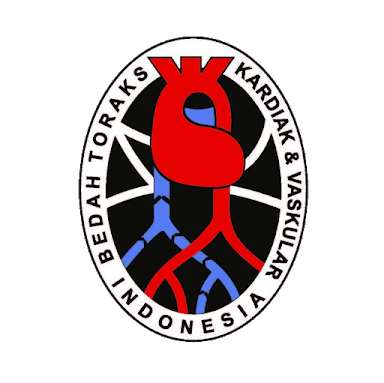 dr. Prima Kharisma Hayuningrat., Sp.BTKV
17 Maret 2018
DIVISI BEDAH TORAKS, KARDIAK dan VASKULAR
RSUD DR. MOEWARDI
I. CATATAN SEJARAH
Peran bedah pada tuberculosis paru memiliki sejarah panjang, hampir 2 abad sebelum diperkenalkannya Obat OAT maka pembedahan menjadi pilhan utama.
I. CATATAN SEJARAH cont’d
Thn 1726  Drainage purulen di cavum pleura 
Thn 1882  Robert Koch: menemukan Mycobacterium Tuberculosis
		 Carlo Forlanini: Collap Therapy
Thn 1890  Spengler: melakukan thoracoplasty
Thn 1891  Theodoro Tuffier: melakukan reseksi 
		      paru
Thn 1933  Heidenlain Lilienthal: pneumonectomy
Thn 1935  Samuel Freidlander  Lobectomy
Thn 1938  Vincent Monaldi: Thoracostomy
PERKEMBANGAN PERAN BEDAH
II. LATAR BELAKANG Peningkatan keikutsertaan Bedah dalam tatalaksana TBC
Terapi terhadap strain TBC yang resisten sangat sulit
Pemakaian OAT line I dan II tidak memuaskan
Reseksi paru menjadi pilihan untuk membuang jaringan paru yang menjadi sarang basil Tuberculosis dan akan meningkatan efektifitas Obat OAT
III. INDIKASI PEMBEDAHAN
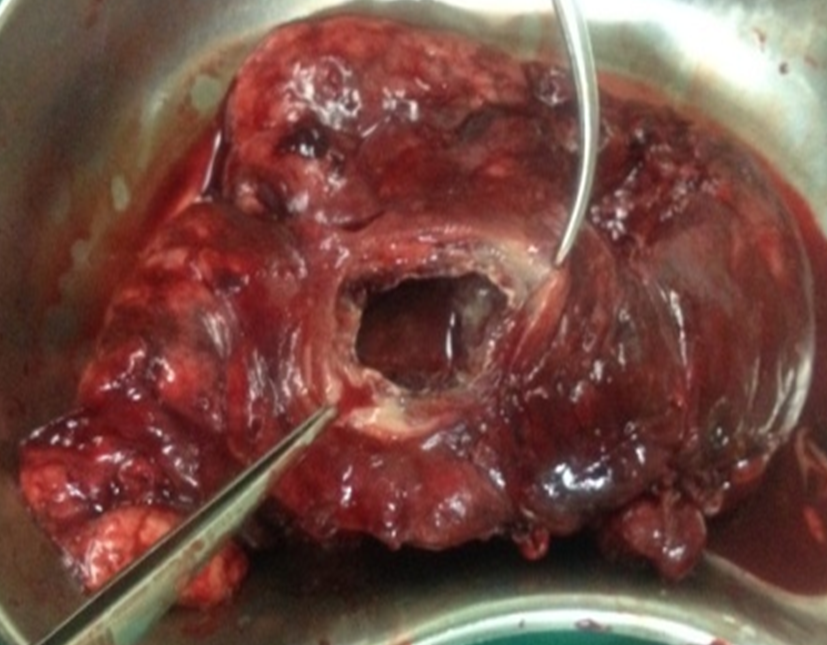 Tension Pneumothorax
Kavitas persisten
Destroyed Lung dan Lobe
Hemoptisis Masif
Persisten Sputum baik kultur atau pewarnaan dengan terapi adekuat
Tuberculoma dg diameter > 3 cm  DD keganasan
Sputum (-) tidak ada perbaikan radiologis
Hemoptisis berulang
Tidak ada perbaikan radiologi dan bakteriologi dalam pengobatan 3 s/d 4 bulan OAT
Alergi Obat OAT
Lesi yang terlokalisir
Complications of TB
Hemoptysis
Empyema , trapped-lung
Tracheo-bronchial stenosis

Active TB
Persistent positive sputum
Multi Drug Resistant TB

Others 
Tuberculoma, aspergilloma 
Suspected malignancy
Radiologi  pada  bekas TB primer
Kavitas dengan dinding yang tebal:
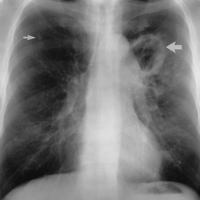 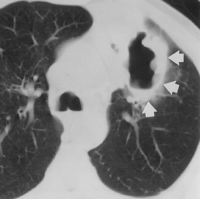 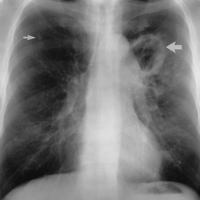 cavity
nodule
cavity
air-fluid level
IV. KONTRAINDIKASI PEMBEDAHAN
Lesi kavitas luas di kedua lapang paru
Fungsi paru yang tidak baik dengan pemeriksaan spirometri
Status gizi yang buruk
Adanya faktor komorbid (DM, gagal jantung, Ulkus gaster kambuhan, gangguan fungsi liver dan ginjal)
V. PERSIAPAN OPERASI
Koordinasi Tim:
Anestesi
Rehabilitasi Medik
Imunologi
Bedah 
Jantung
Radiologi
Jenis obat 2nd line dipastikan cukup untuk kepastian penyembuhan luka operasi
Bila lesi terdapat di kedua lapang paru, operasi pertama dikerjakan pada ukuran lesi yang paling besar
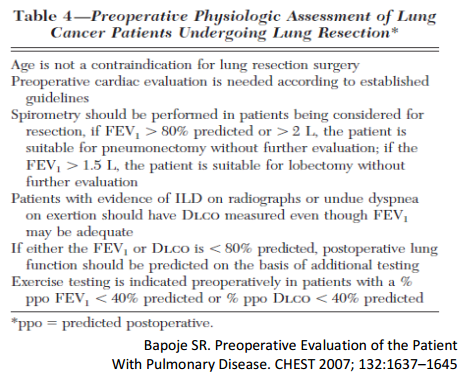 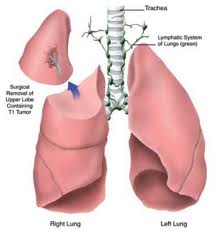 JENIS PEMBEDAHAN
Reseksi Paru
Terapi Kolaps Paru
Dekortikasi
Torakoplasti
Drainage Procedure
Problem Pembedahan pada TB paru
infeksi luka operasi 
bronchofistula dan sepsis
Perlengketan yang hebat  perdarahan
Struktur anatomis sulit diidentifikasi
PERAN BEDAH PADA KOMPLIKASI TB
Indikasi bedah pada batuk darah
Batuk darah masif
             batuk darah yang tidak berhenti lebih 
               dari 250 ml dalam 24 jam
            -  batuk darah yang tidak berhenti 100 –
               250 ml, Hb < 10 gr% dalam 24 jam
            -  Batuk darah yang tidak berhenti 100 -
               250 ml, Hb > 10 gr% dalam 48 jam 
               observasi 
-Batuk darah berulang
Frans B Busro, 2012
Kapan bedah pada batuk darah
Batuk darah masif
            -  sumber perdarahan ditentukan 
               dengan melakukan bronkoskopi
               diatas meja operasi
Batuk darah tidak masif
           -  operasi elektif, sumber perdarahan
               ditentukan dengan bronkoskopi, 
               reseksi paru yang gambaran radiologis
               paling berat
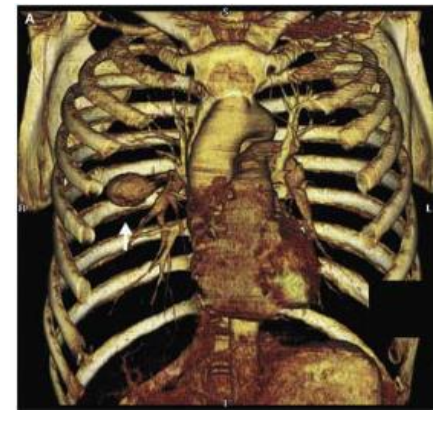 Perinsip penatalaksanaan empiema
Mengeluarkan nanah sebanyaknya dan secepat mungkin

Mengembangkan paru semaksimal mungkin

Memperkecil bekas rongga empiema
Pembedahan pada empiema tuberculosis
Mengeluarkan nanah sebanyaknya dan secepat mungkin
          -  pungsi
          -  Water seal drainage (WSD)
          -  Reseksi iga (window/gauzing)

Mengembangkan paru semaksimal mungkin
          -  fisioterapi
          -  Continous WSD
          -  bronkoskopi
          -  Dekortikasi (VATS/torakotomi-)
Pembedahan pada empiema tuberculosis
Memperkecil rongga bekas empiema
         -  thoracoplasty
         -  air plombage
         -  muscle plombage
         -  omentumpexy
Pembedahan pada empiema tuberculosis
Pada Empiema TB intervensi bedah/torakotomi  dilakukan  bila  BTA sputum dan cairan pleura sudah negatif

Bila BTA didalam rongga pleura masih positip, dilakukan“ pleural window” dulu bila telah negatip baru dapat dilakukan dekortikasi atau “plombage”
Frans B Busro, 2012
TARGET
_ pus minimal (50 cc/24 jam)
      - paru mengembang (> ½ hemi 	toraks)
      - rongga mengecil (< ½ hemi 	toraks)
      - sputum BTA negatif
      - cairan pleura BTA negatif
Heru Kusbijanto, 2012
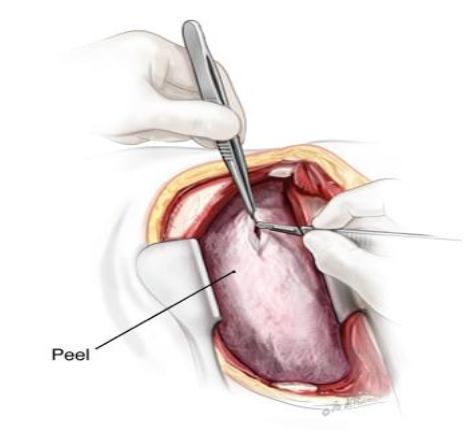 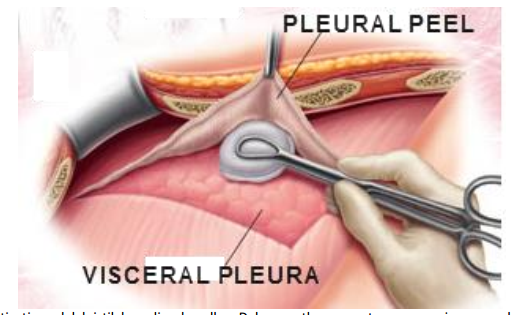 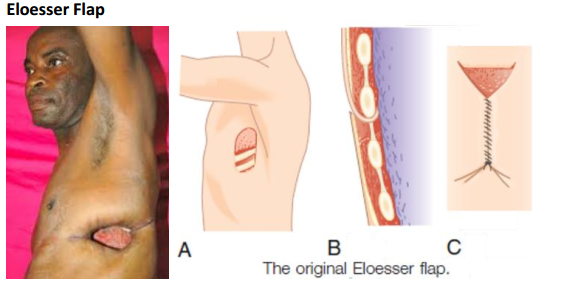 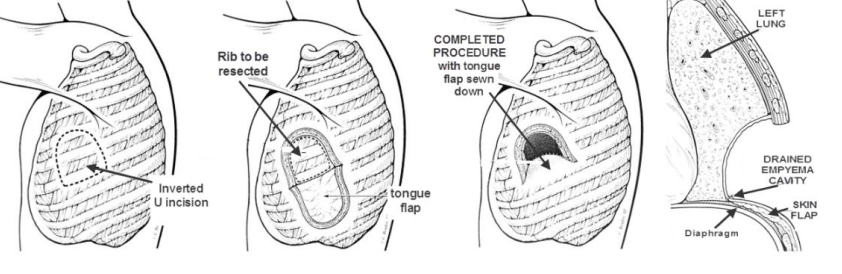 INDIKASI OPERASI UNTUK MDR TB /XDR TB
No Response / Relaps  pasca terapi inisial (6 bulan) pada MDR TB / XDR TB dengan lesi terlokalisir (kavitas dan/atau destroyed lung) 
Adanya faktor berikut meningkatkan urgensi operasi:
Jumlah resistensi > 6 golongan obat
XDR TB
Komplikasi : hemoptisis
Syarat : 
tersedianya pilihan regimen OAT sensitif
Vital capacity > 50%; FEV1 >  1000 mL
Timing operasi : 3 bulan setelah pemberian regimen OAT sensitif; 1-2 bulan dalam keadaan urgensi
TAKE HOME MESsAGE
Pembedahan memiliki peran penting dalam tatalaksana TB terutama dalam penanganan komplikasi